ZESPÓŁ SZKÓŁ W RYBNIE
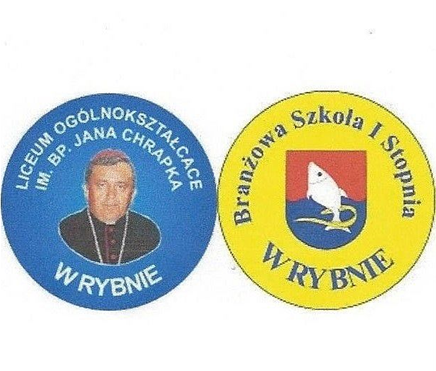 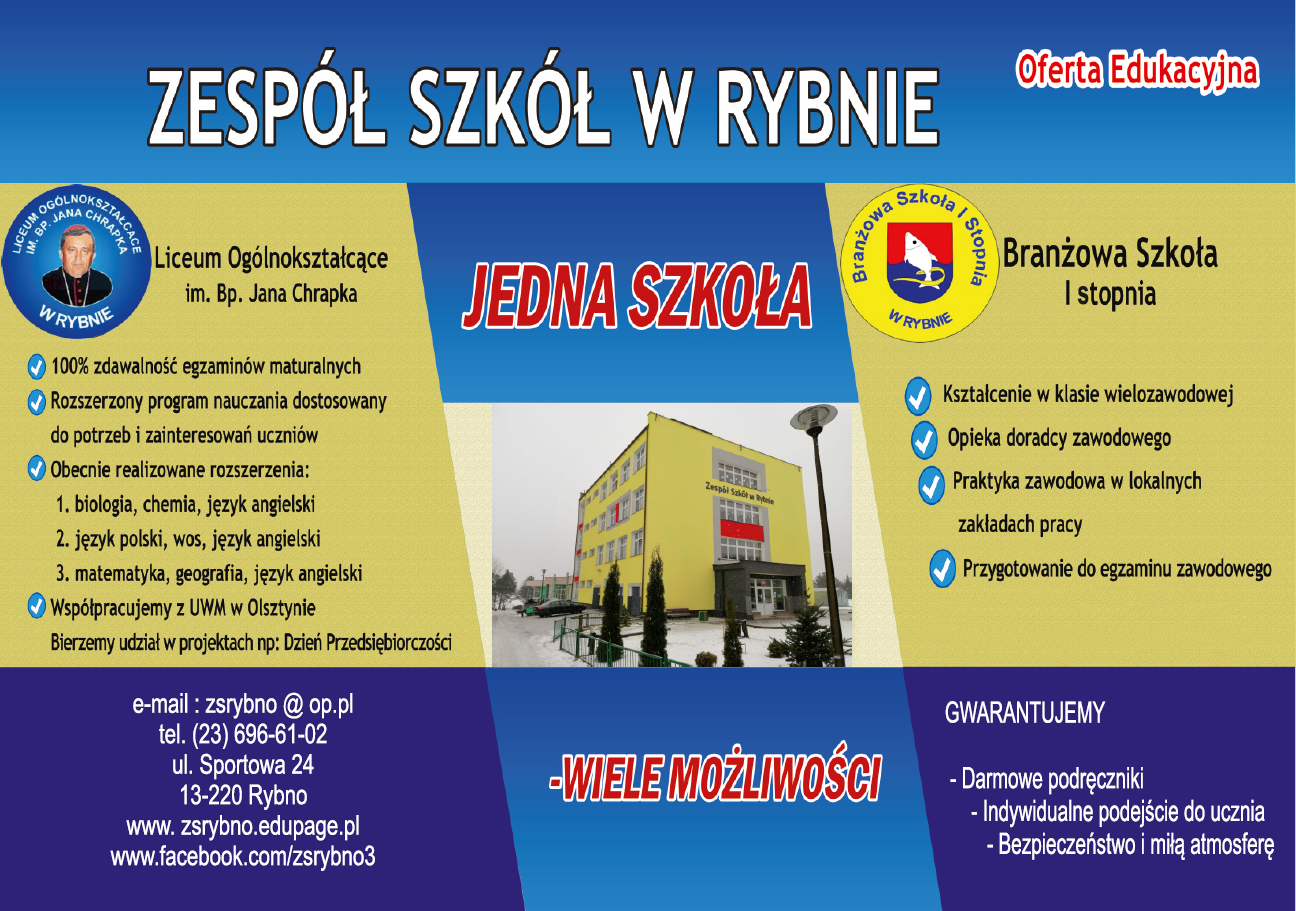 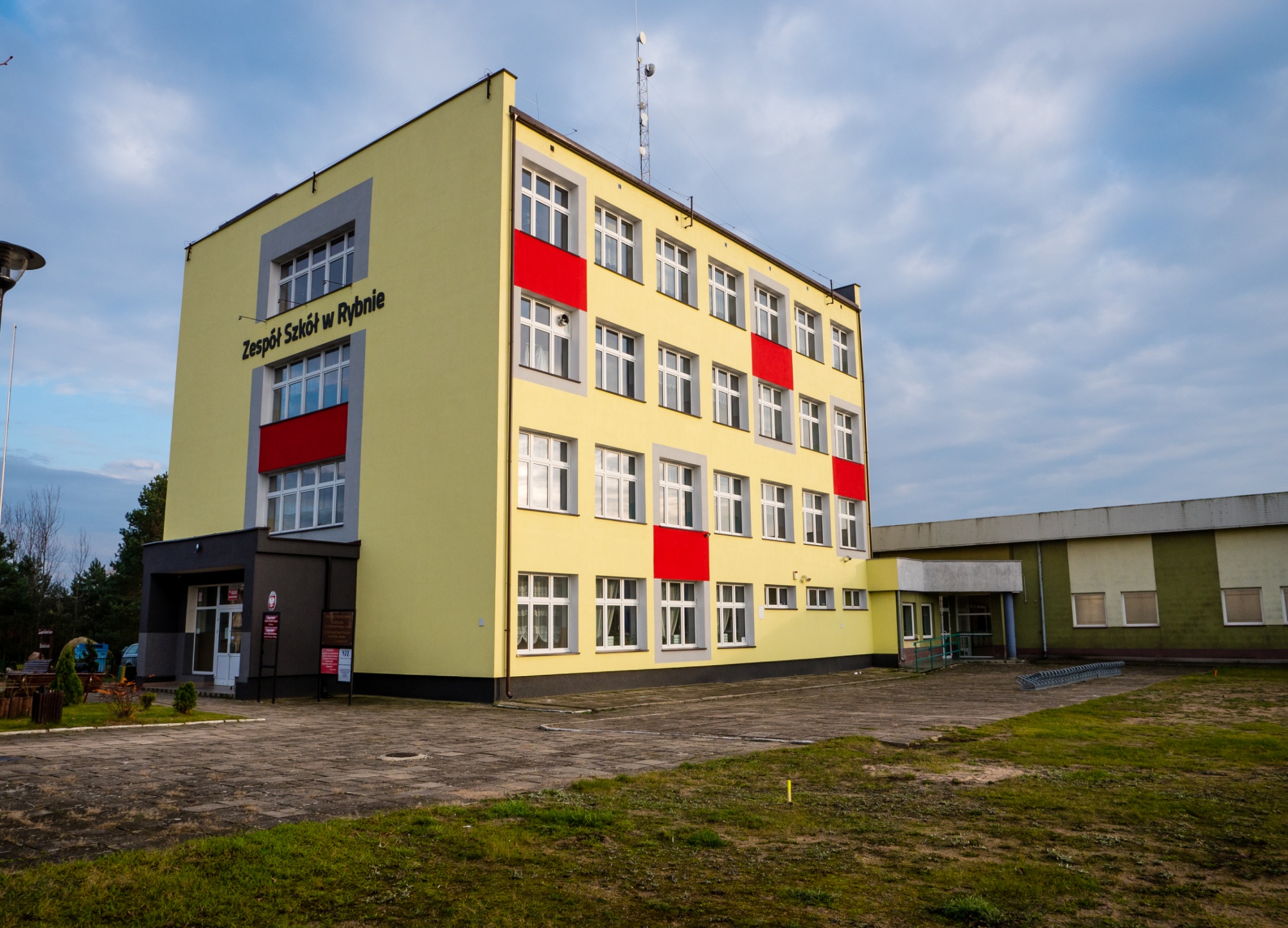 Lokalizacja i wyposażenie
- Atrakcyjna i bezpieczna lokalizacja obok stadionu, w pobliżu jeziora i lasów, z dala od zgiełku i ruchu ulicznego.
- Wszystkie pomieszczenia lekcyjne wyposażone w nowoczesną bazę dydaktyczną z zapleczem multimedialnym.
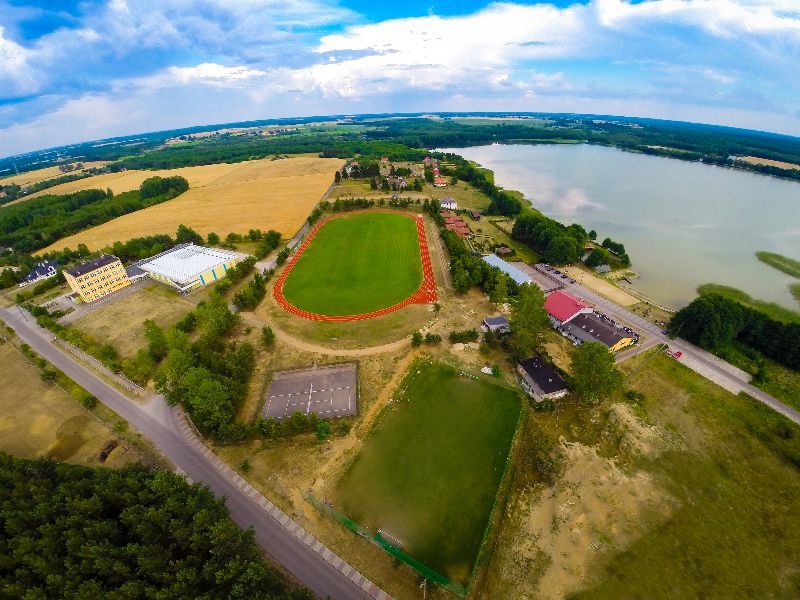 Klub Honorowych Dawców Krwi
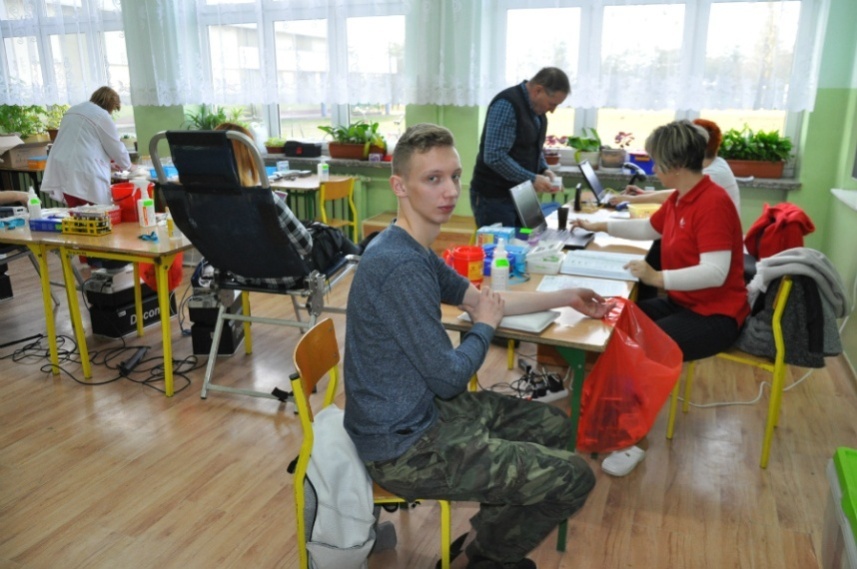 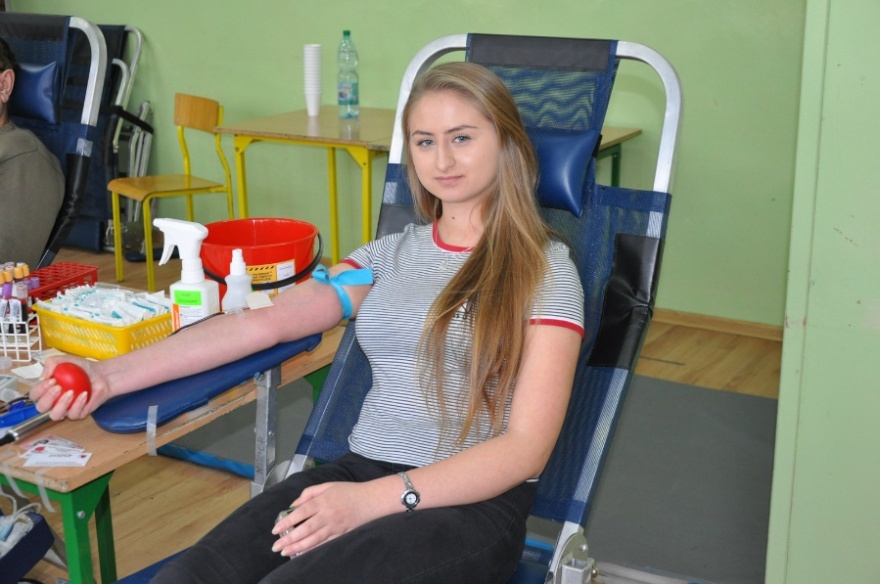 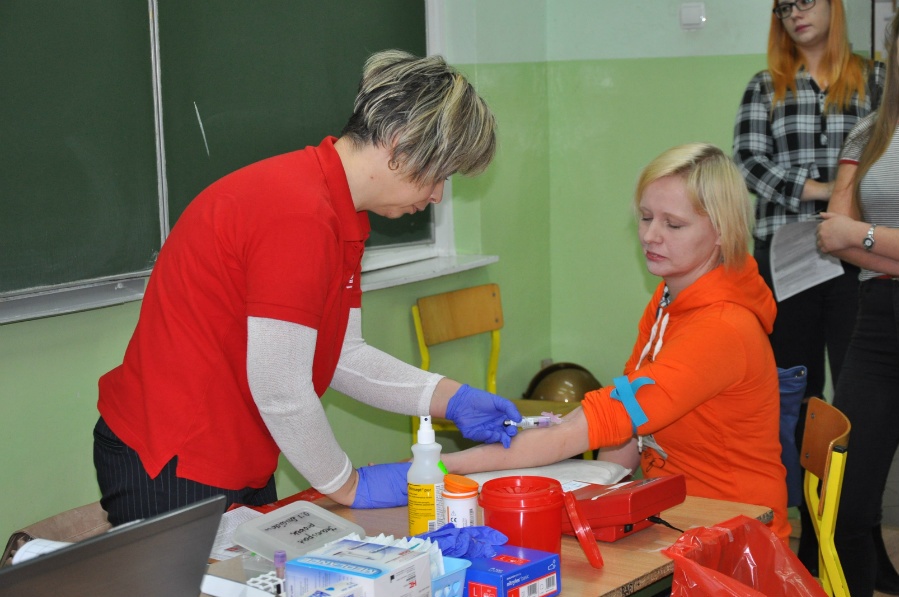 Drużyna harcerska
Wycieczki, apele, uroczystości
Salon Maturzystów

                                                 



Wycieczka do Sejmu
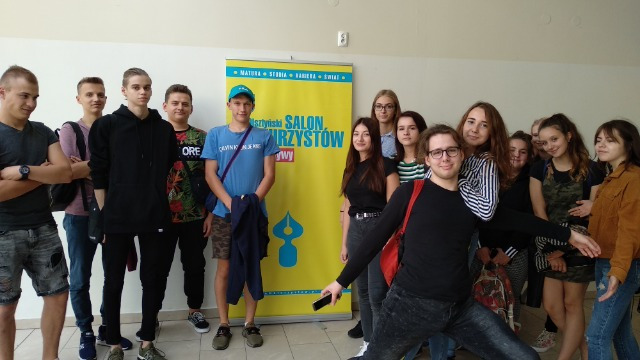 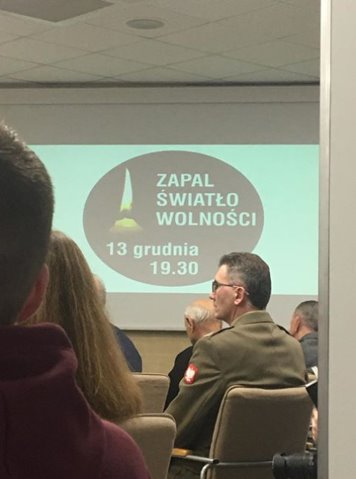 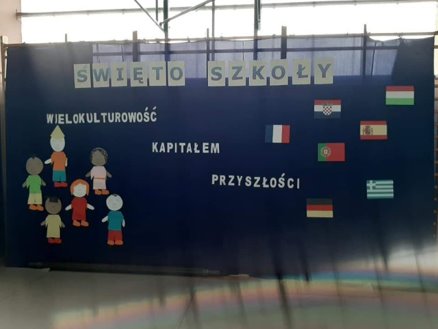 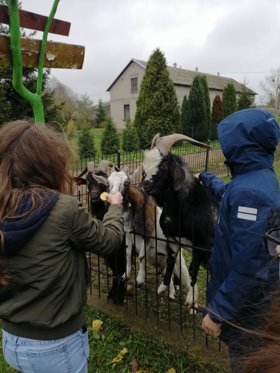 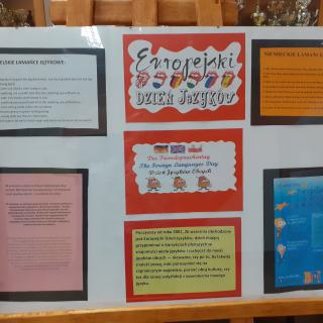 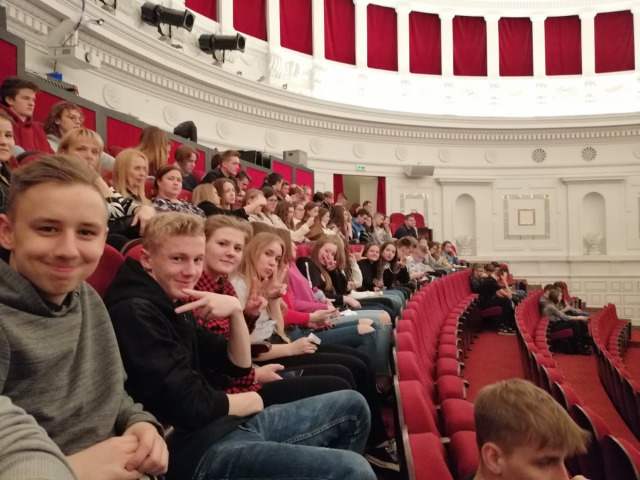 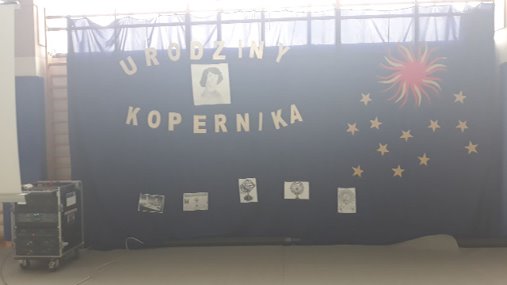 Akcje i kampanie
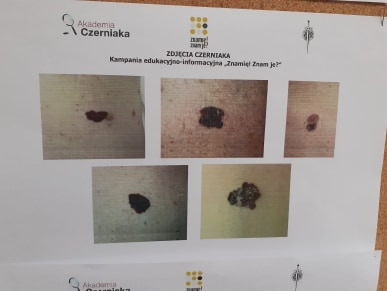 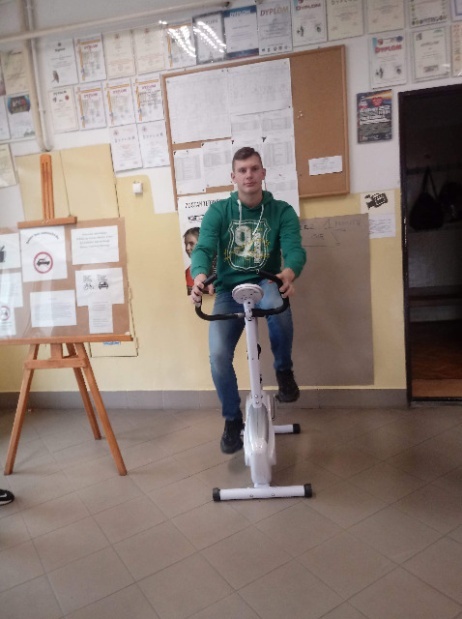 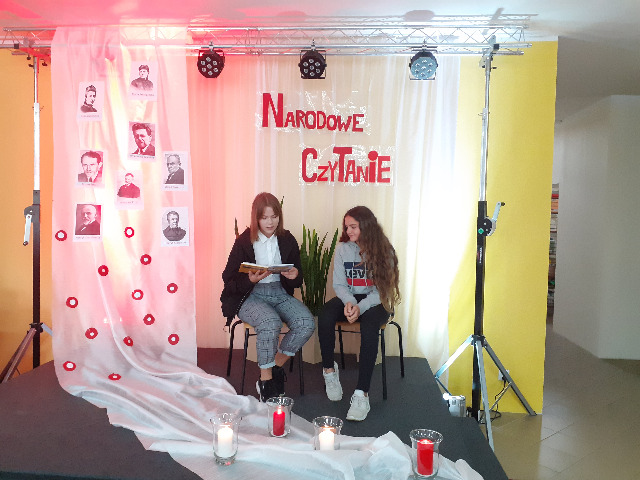 Wolontariat
„Razem na Święta”
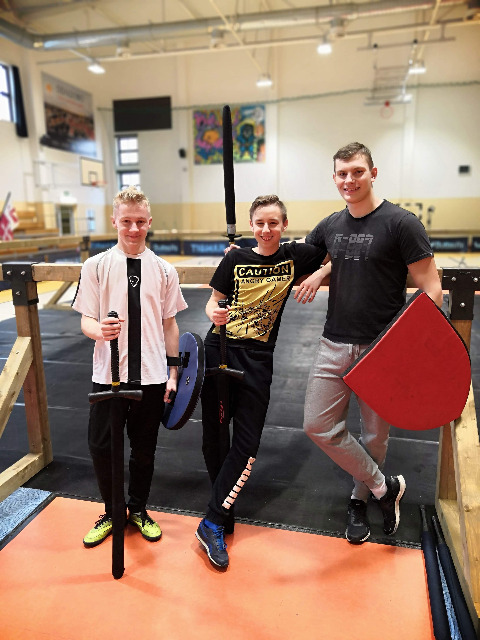 Konkursy
Konkursy
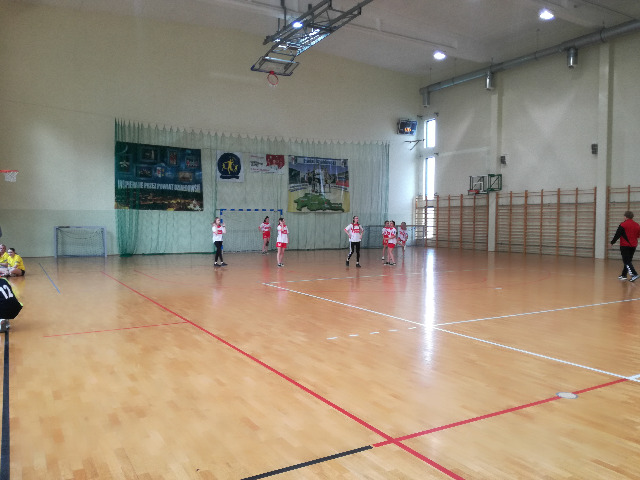 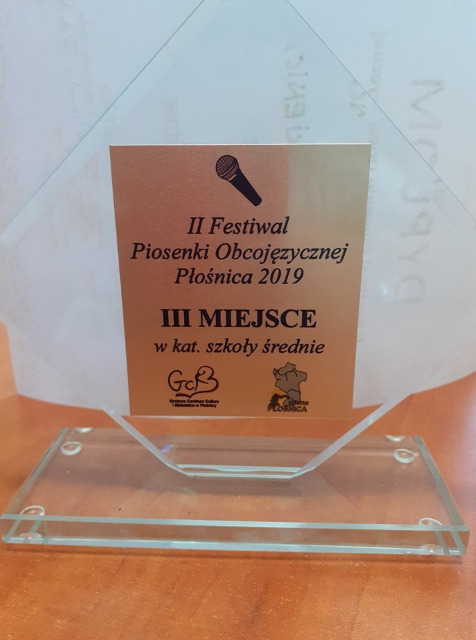 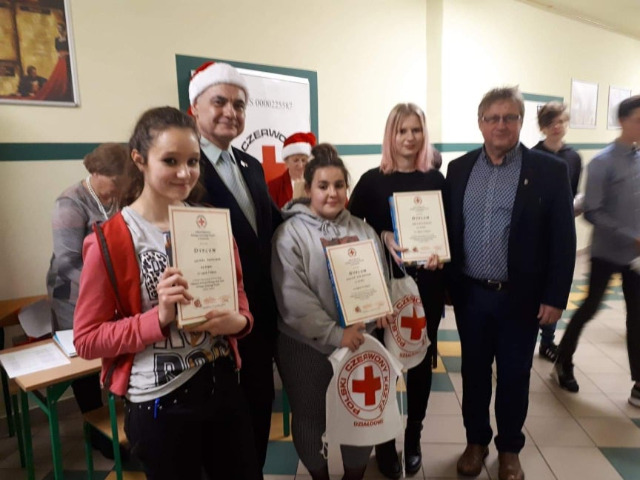 Warsztaty mydlarskie
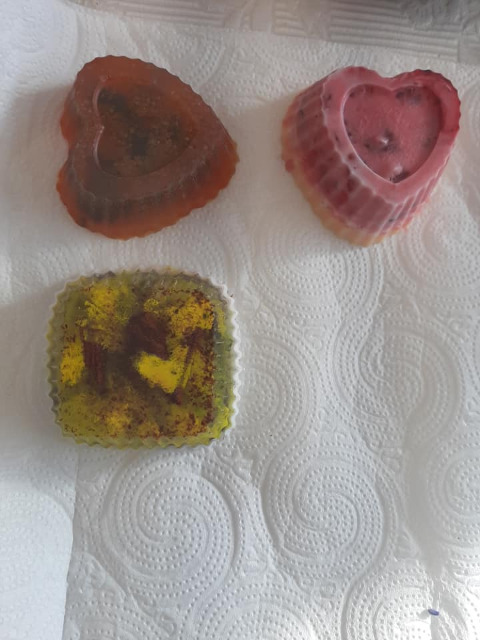 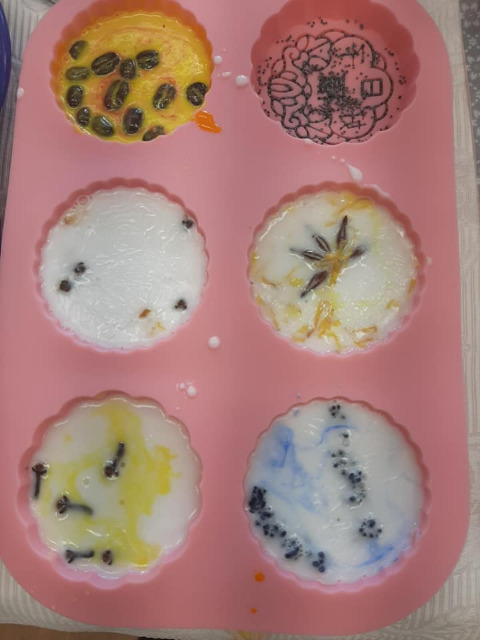 Warto trenować zapasy
Uczniowie naszej szkoły mają możliwość trenowania zapasów w sekcji zapaśniczej klubu GSZS "Delfin" Rybno – treningi odbywają się w hali OSiR
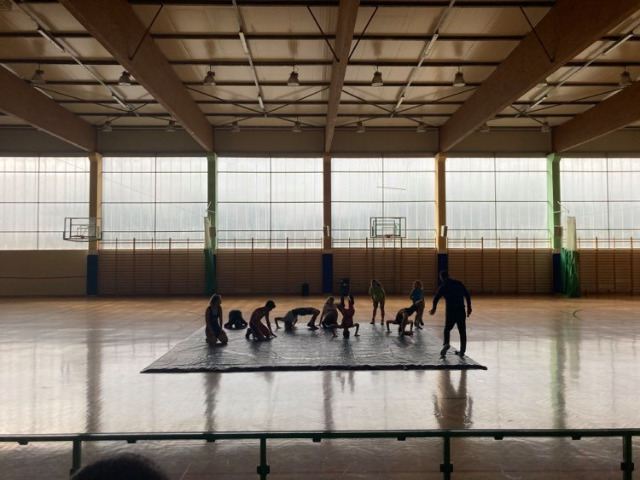 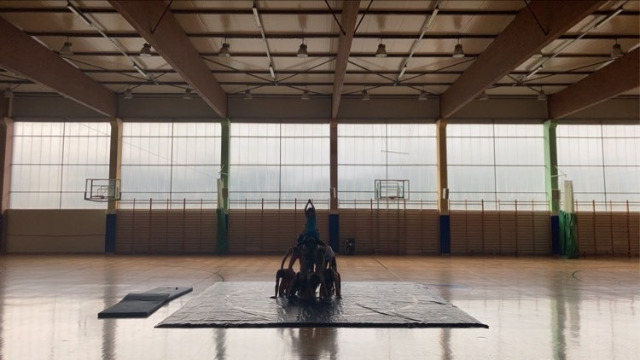 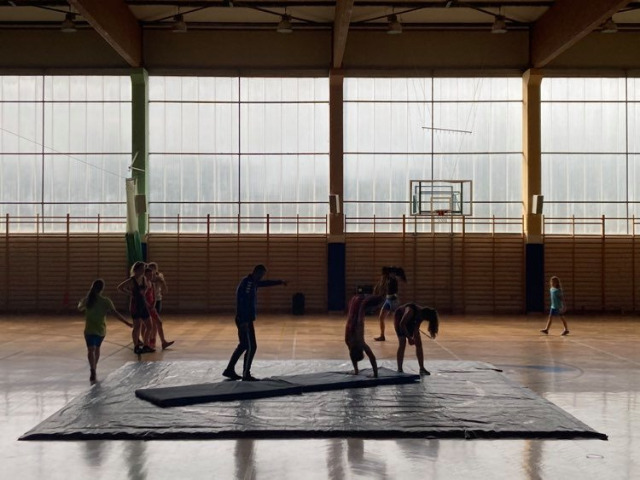 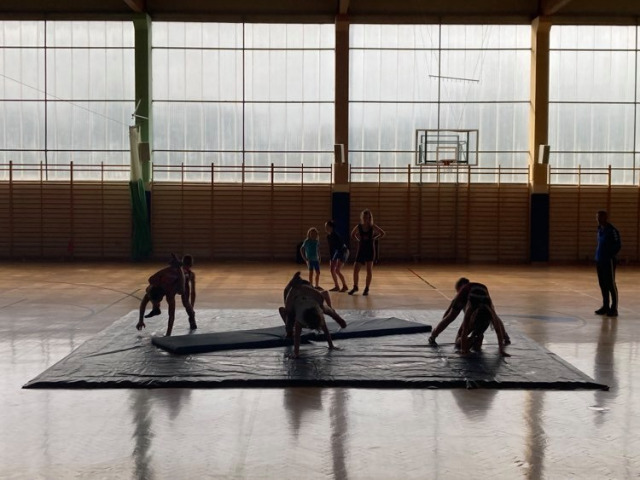 Ciekawe spotkania
Spotkania z Policją
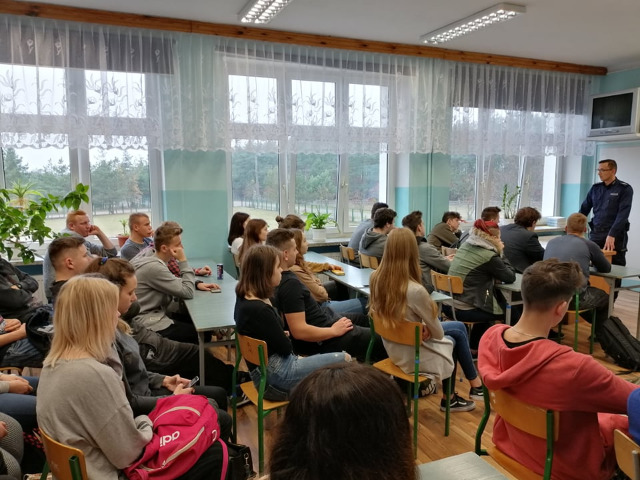 Spotkanie z przedstawicielami Straży Granicznej
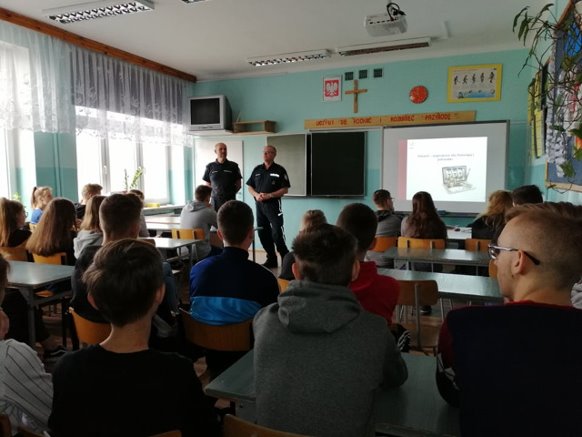 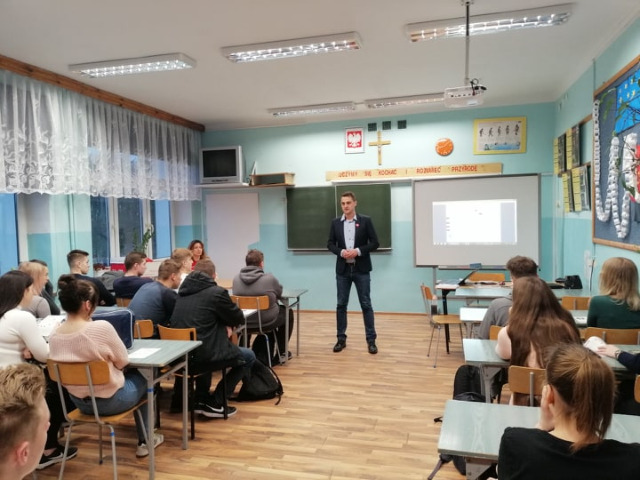 Spotkanie ze Służbą Celną​„Hazard? Nie… Dziękuję!”
Spotkanie z przedstawicielami fundacji DKMS
Zapewniamy:
Darmowe podręczniki
Wysoki poziom nauczania
Darmowy dowóz z terenu gminy Rybno
Możliwość rozwijania zainteresowań
Indywidualne podejście do ucznia
Przygotowanie do udziału w konkursach na różnych szczeblach
Przygotowanie do egzaminu maturalnego i zawodowego
Liceum Ogólnokształcące im. bp. Jana Chrapka w RybnieZAPRASZA!!!
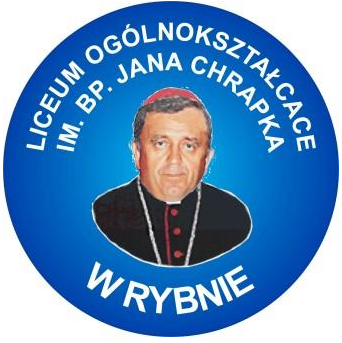 POSIADAMY ATRAKCYJNĄ
OFERTĘ DLA UCZNIÓW!!!
Nauka w liceum trwa 4 lataKończy się egzaminem maturalnymMasz możliwość wyboru rozszerzenia
ROZSZERZENIA
Rozszerzenie 1- biologia, chemia, 				język angielski

Rozszerzenie 2- język polski, WOS, 					język angielski

Rozszerzenie 3- matematyka,       
                       geografia, język angielski
NASI  ABSOLWENCI  SĄ:
ARCHITEKTAMI
EKONOMISTAMI
BUDOWLAŃCAMI
PRAWNIKAMI
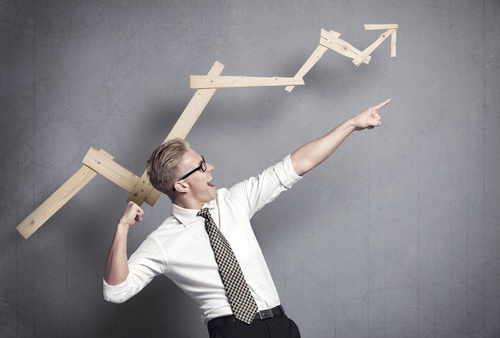 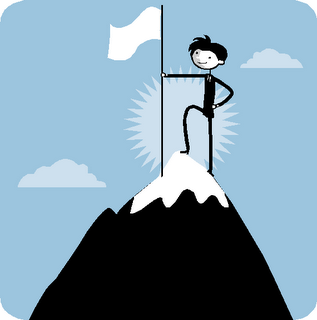 STUDIUJĄ:
EKONOMIĘ
ZARZĄDZANIE
ARCHITEKTURĘ
BEZPIECZEŃSTWO WEWNĘTRZNE
CHEMIĘ KOSMETYKÓW
POLONISTYKĘ
LOGOPEDIĘ
PSYCHOLOGIĘ
I WIELE INNYCH KIERUNKÓW
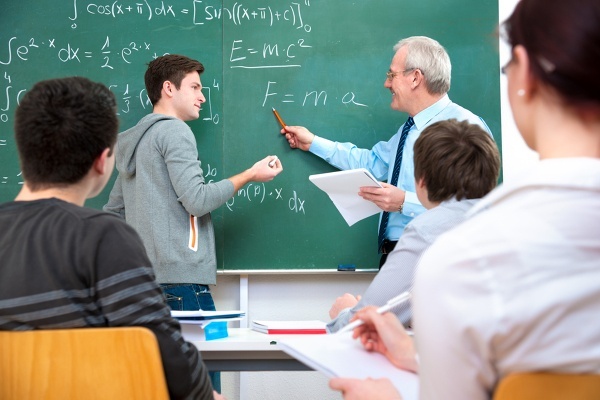 Niewątpliwym  atutem  szkoły  w  Rybnie  jest możliwość
indywidualnego  traktowania  uczniów.
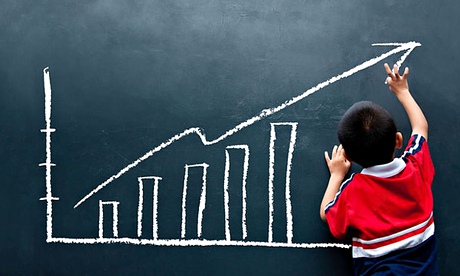 Ma  to  wiele  zalet, m.in. dzięki temu  wyniki  matury  naszych
uczniów  plasują  się  w czołówce wyników  wśród  szkół naszego
powiatu
STYPENDIA
Stypendium Prezesa rady Ministrów – 1 uczeń w każdym roku szkolnym

Stypendium Wójta Gminy Rybno – osoby z określoną średnią ocen
Branżowa SzkołaI stopnia
w Rybnie
Kształcenie
Kształcenie trwa 3 lata

Uczniowie uczą się przedmiotów ogólnych w szkole

Odbywają praktyki u pracodawców

Wyjeżdżają na miesięczne kursy zawodowe
Kształcenie c.d.
Klasa  wielozawodowa , tzn. uczniowie mogą kształcić się w wybranym przez siebie zawodzie 

Uczniowie wybierają sobie sami pracodawcę, u którego chcą odbywać praktyki

Kursy zawodowe organizuje szkoła (możliwość zamieszkania w internacie)
PROJEKTY
Od września 2021r. będziemy realizować projekt "ZAWODY Z PERSPEKTYWĄ W GMINIE RYBNO"
Dzięki realizacji projektu uczniowie zyskają:
Prawo jazdy kat. B
Certyfikat obsługi maszyn CNC
Certyfikat obsługi wózków widłowych
Udoskonalą swoje umiejętności w zakresie  j. angielskiego, fizyki, matematyki
I to wszystko zupełnie za darmo!!!
Pracodawcy, u których uczniowie mają praktyki.
Stolarz
Przedsiębiorstwo            Produkcyjno- Usługowo- Handlowe​i Eksportowe „SZYNAKA”​14-260 Lubawa, ul. Dworcowa 20​
Zakład Produkcyjno-Usługowo-Handlowy „STOL- BUD” Zbigniew Witkowski 
13-220 Rybno, ul. Lubawska 25
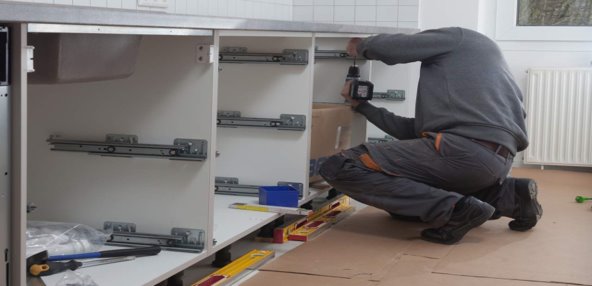 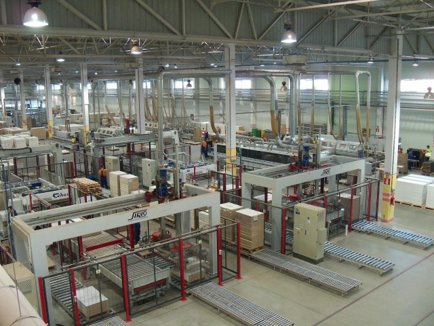 RIN MEBLE​
Robert Witkowski​
13-220 Rybno​
ul. Wyzwolenia 76
ORiSTO Sp. z o.o. ​
13-324 Grodziczno​
 Montowo 59
Firma Produkcyjno- Usługowo- Handlowa „EUROSTYL” ​Łukasz Witkowski ​13-220 Rybno,                 ul. Wyzwolenia 90
NEW STYLE MEBLE​
Przemysław Chechłowski​
13-220 Rybno​
ul. Zajeziorna 46a​
Fryzjer
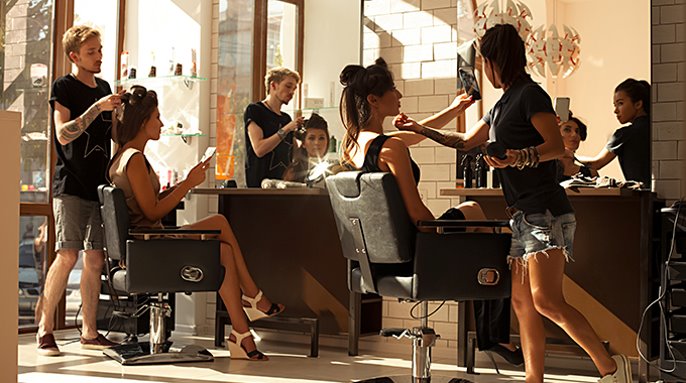 SALON FRYZJERSKI
„OLA” Aleksandra Barbara Roman
13-200 Działdowo,  ul. M. Konopnickiej 16B
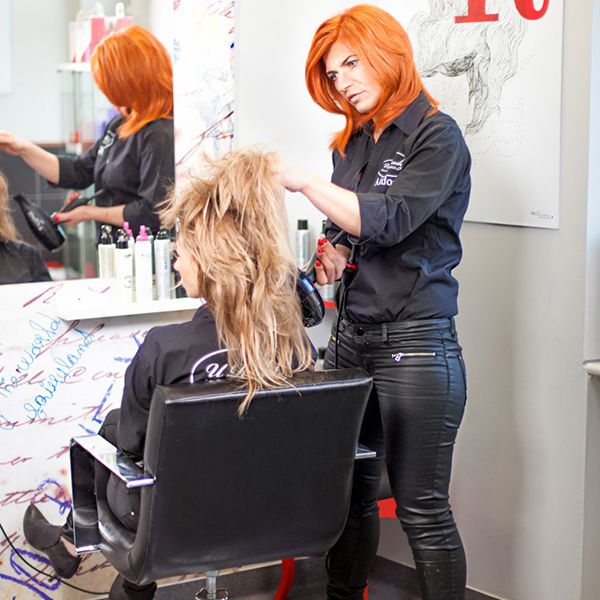 Zakład Fryzjerski Damsko- Męski ​Anna Grzegorczyk ​13-200 Działdowo    ul. Młyńska 1
ZAKŁAD FRYZJERSKI​
Monika Chądzyńska​
13-200 Działdowo​
ul. Jagiełły 23
Fotograf
Iwona Pruchniewska 		ul. Poznańska 1 	     14-260 Lubawa
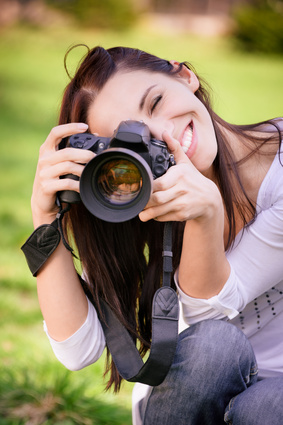 Ewelina Olszewska ​ul. Kościuszki 20 ​     13-200 Działdowo​
​
Elektryk
Przedsiębiorstwo Produkcyjno- Usługowo- Handlowe i Eksportowe „SZYNAKA”14-260 Lubawa, ul. Dworcowa 20
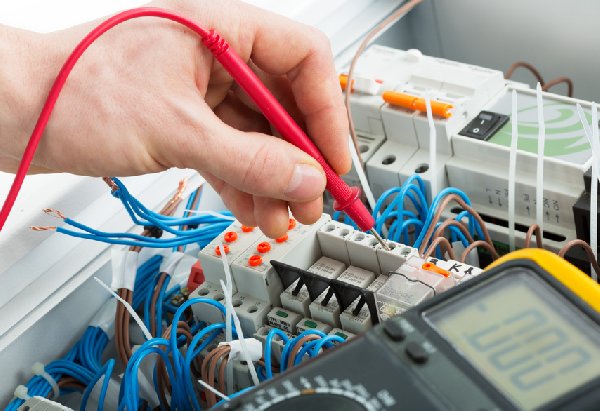 „ENERGOLINE”
Jerzy Bedra
Jamielnik 92,  
13-230 Lidzbark
Mechanik- operator pojazdów i maszyn rolniczych
Zakład Mechaniki Pojazdowej Józef Dmochewicz14-260 Lubawa, ul. Przemysłowa 14
Spółdzielnia Kółek Rolniczych
Ul. Lubawska 25
13-220 Rybno
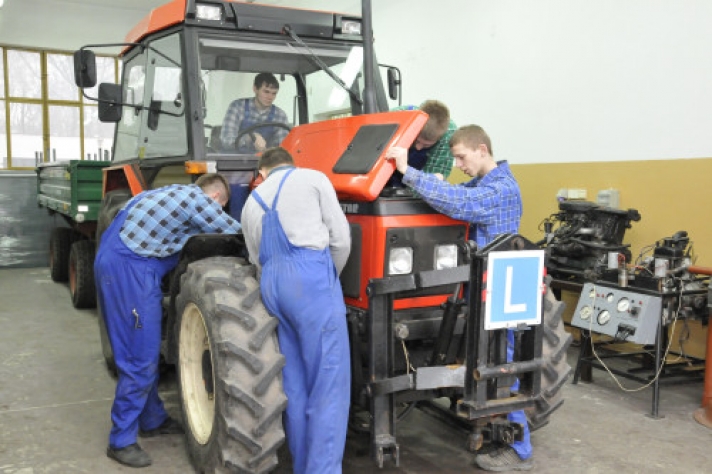 Tapicer
Zakład Produkcji Mebli Tapicerowanych SOFLUX Karol Bartwicki 13-220 Rybno, ul. 22 Lipca 6
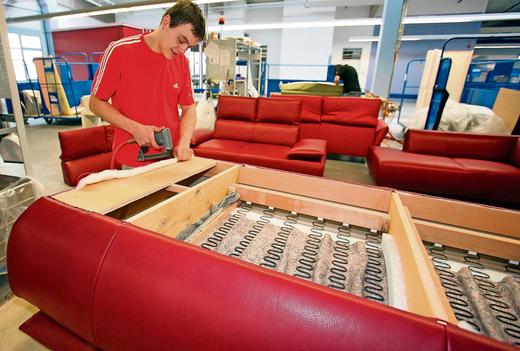 Mechanik pojazdów samochodowych
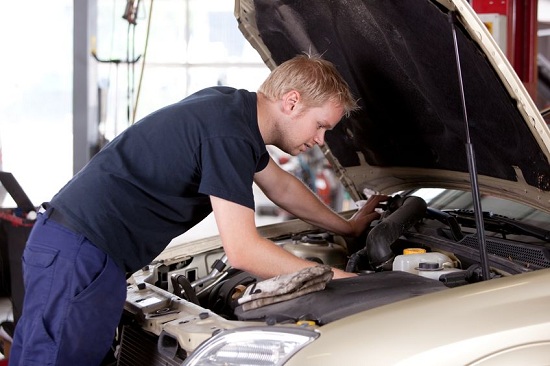 Firma „MAZUR” Usługi Autokarowe Jędrzej Podowski 13-220 Rybno, ul. Obwodowa 30
ALCAR ​Marek Wiergowski ​ul. Wyzwolenia 90, 13-220 Rybno
Firma Usługowa ​Rafał Warecki ​Pierławki 1, 13-200 Działdowo​
Zdzisław Jan Pleńkowski​
ZAKŁAD MECHANIKI POJAZDOWEJ​
13-200 Działdowo,  ul. Gryczana 6​
Sprzedawca
Kwiaciarnia AMARYLLIS ​Beata Wilbrandt ​13-220 Rybno, Wyzwolenia 72​
Sklep Ogólnospożywczy „DELIKATO” Paweł Tanasiewicz 13-220 Rybno, ul. Wyzwolenia 62
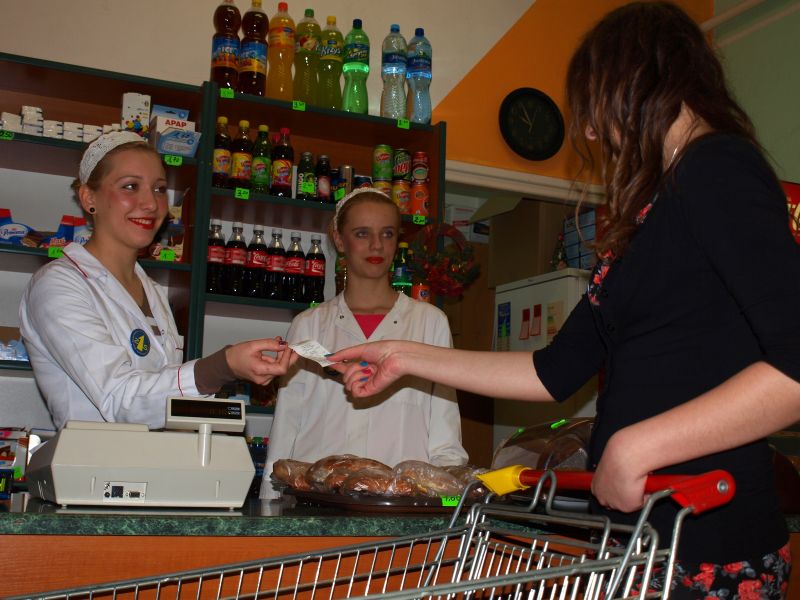 Butik – DANA ​Beata Wiergowska ​ul. Wyzwolenia 66A, 13-220 Rybno
Drogeria „WIKTORIA” ​Ireneusz Jarzynka ​13-220 Rybno, ul. Wyzwolenia 54​
Sklep odzieżowy dla dzieci "Bajkowy Świat" ​Krystyna Szymankowska ​13-220 Rybno, ul. Wyzwolenia 67​
Przedsiębiorstwo Produkcyjno- Handlowo- Usługowe s.c. ​
Magdalena Szczepańska, Jakub Szczepański ​13-220 Rybno, ul. Wyzwolenia 80
Rolnik
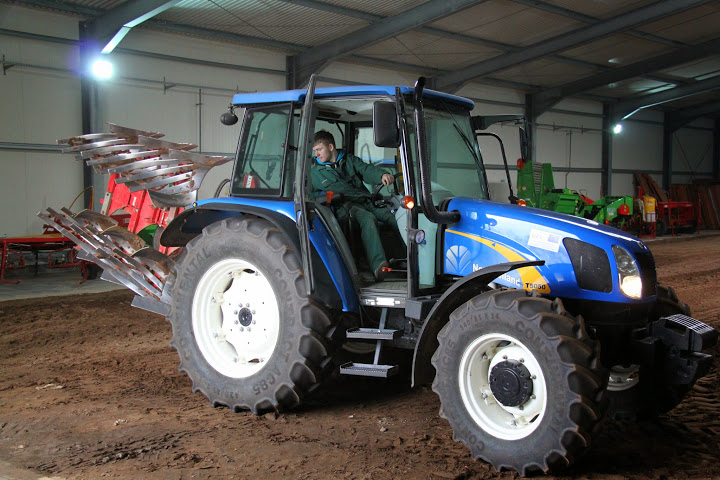 Gospodarstwo Rolne 
Waldemar Węgrzynowski 
Nowa Wieś 6
13-220 Rybno
Gospodarstwo Rolne ​
Agnieszka Prochal
Rumian 55
13-220 Rybno
Gospodarstwo Rolne ​
Piotr Kamiński
Dębień 3
13-220 Rybno
Inne zawody, które wybierają nasi uczniowie:
Monter zabudowy i robót wykończeniowych w budownictwie
Blacharz samochodowy
Cukiernik
Kucharz
Murarz - tynkarz
Ślusarz
STYPENDIA
Uczniowie z określoną średnią otrzymują stypendium naukowe Wójta Gminy Rybno
TERMINY REKRUTACJI!!!
Od 17 maja 2021r. (poniedziałek) 
do 21 czerwca 2021r. (poniedziałek) 
do godz. 15.00
Złożenie wniosku o przyjęcie do szkoły
Szczegółowe kryteria rekrutacji i podania do szkoły znajdziesz na stronie zsrybno.edupage.org                      w zakładce Uczniowie i rodzice - Rekrutacja
Zapraszamy                                do naszej szkoły      
      http://zsrybno.edupage.org

Znajdziesz nas także na FACEBOOKU
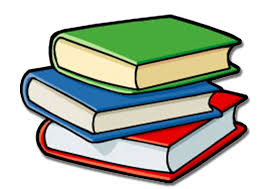